Hier könnte Eure Message stehen!
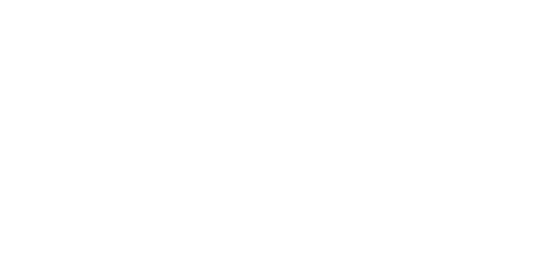 Hier könnte Eure Message stehen!
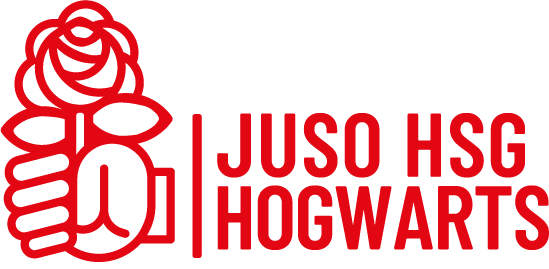 Hier könnte Eure Message stehen!
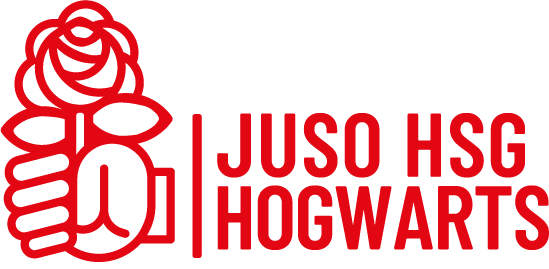 Hier könnte Eure Message stehen!
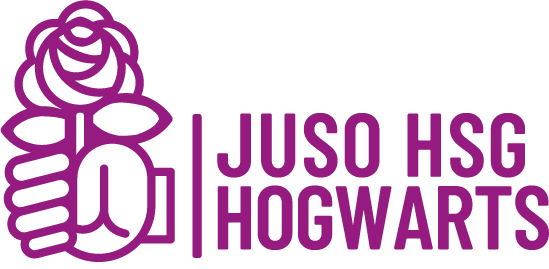 Hier könnte Eure Message stehen!
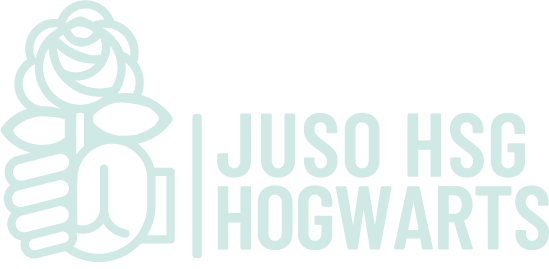 Hier könnte Eure Message stehen!
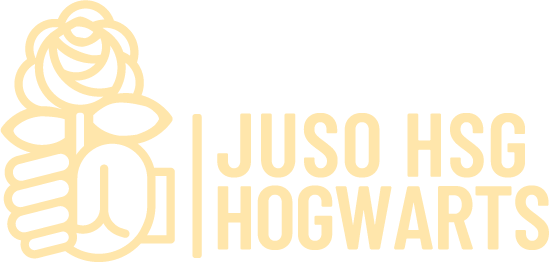 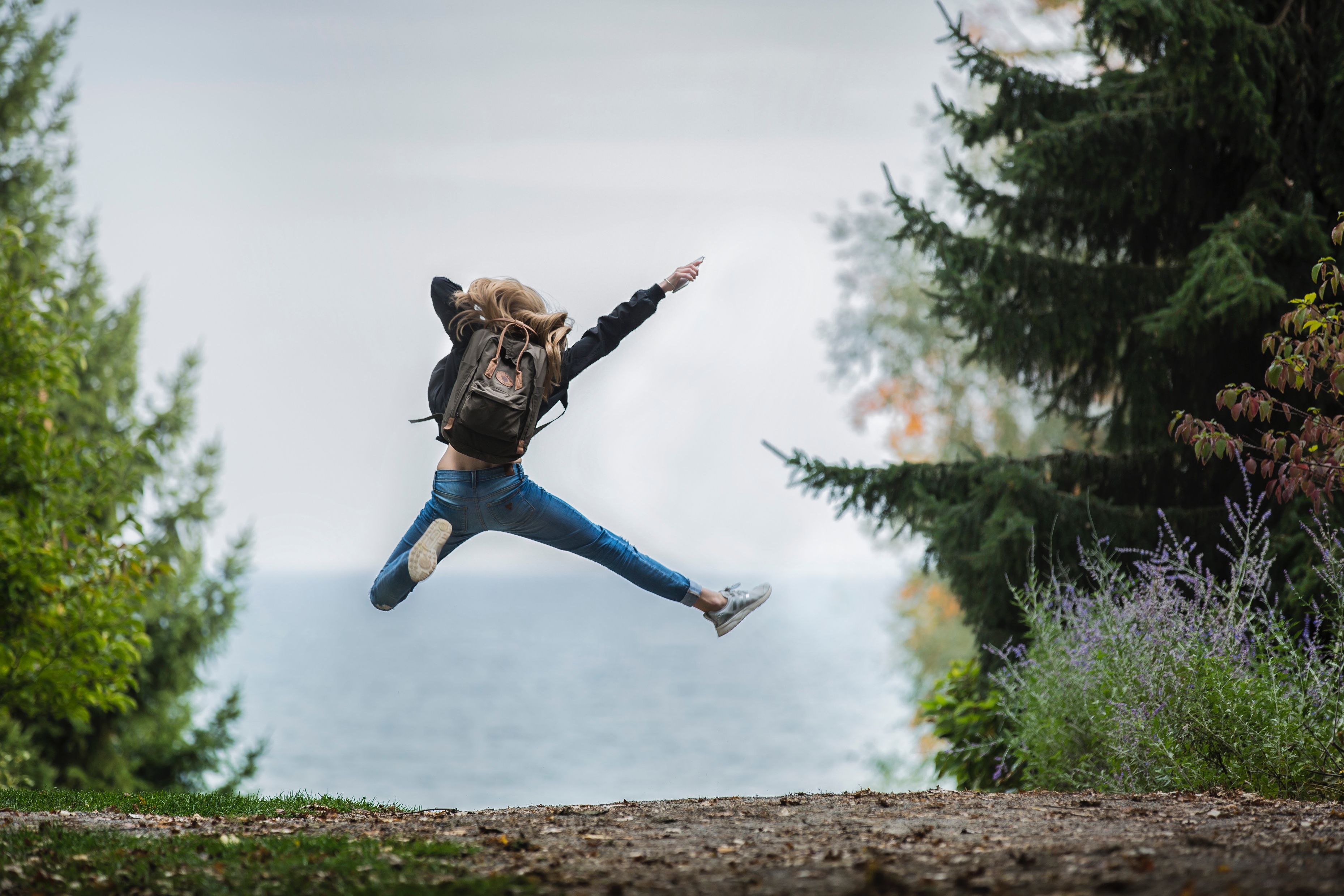 Hier könnte Eure Message stehen!
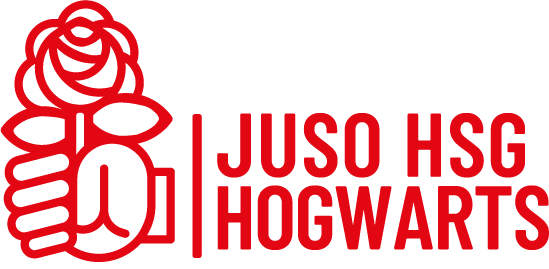